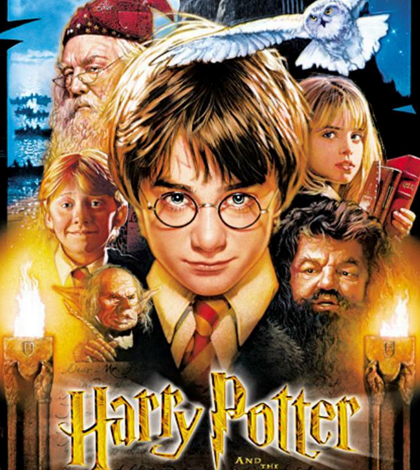 Новогодние приключения
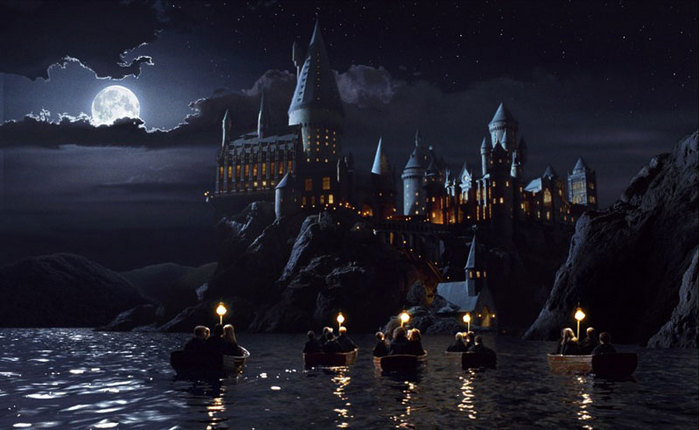 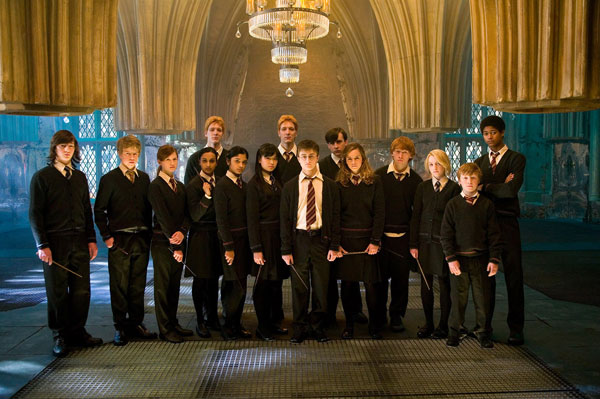 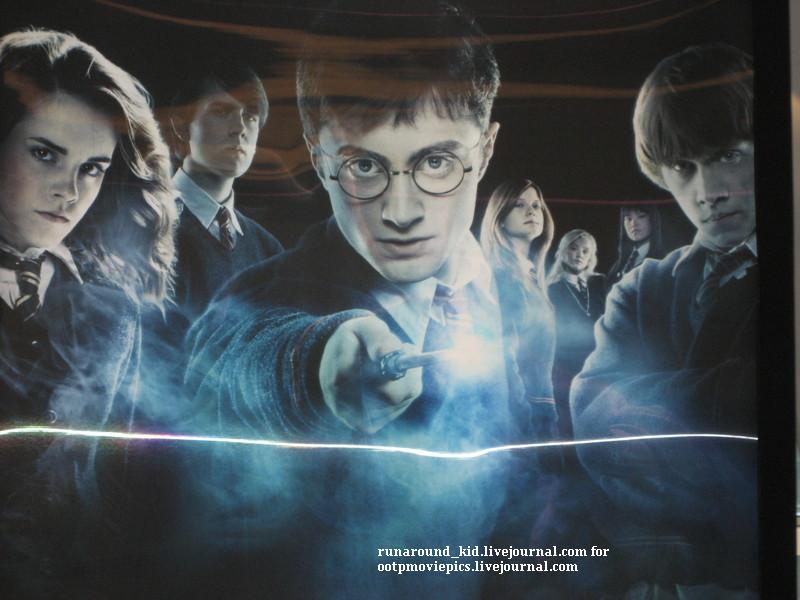 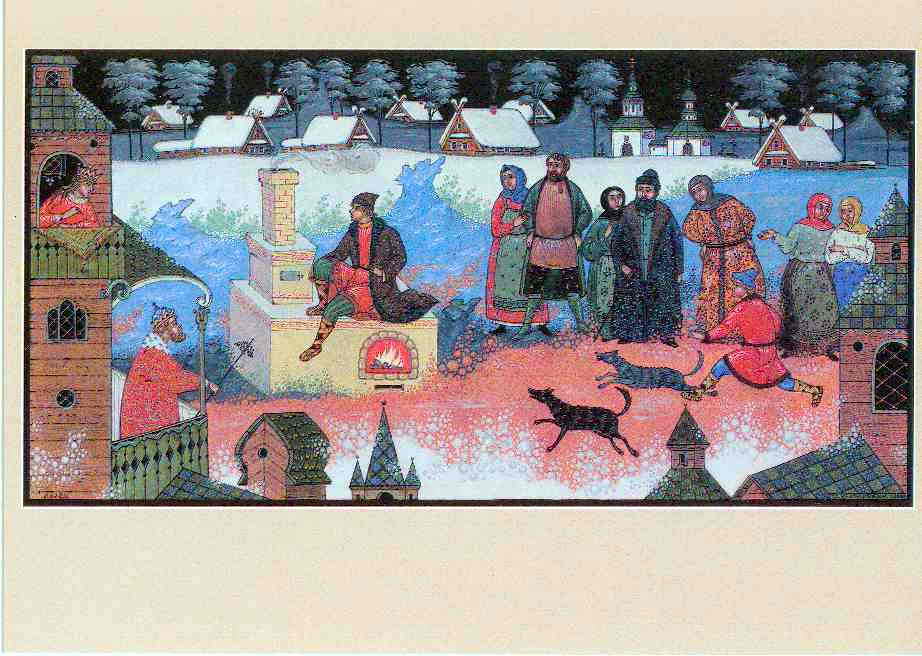 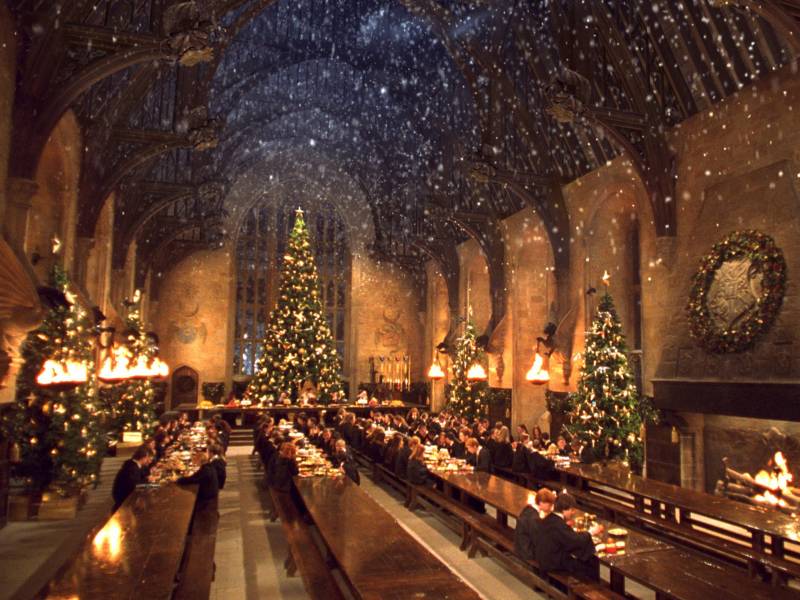 Поди туда, 
не знаю куда,
 принеси то, 
не знаю что!
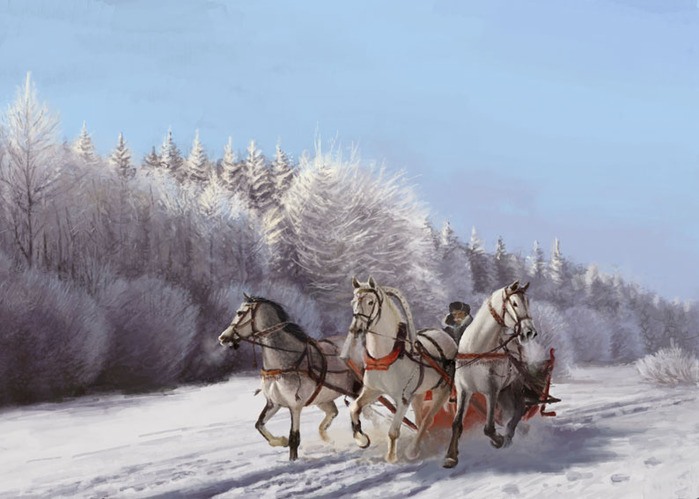 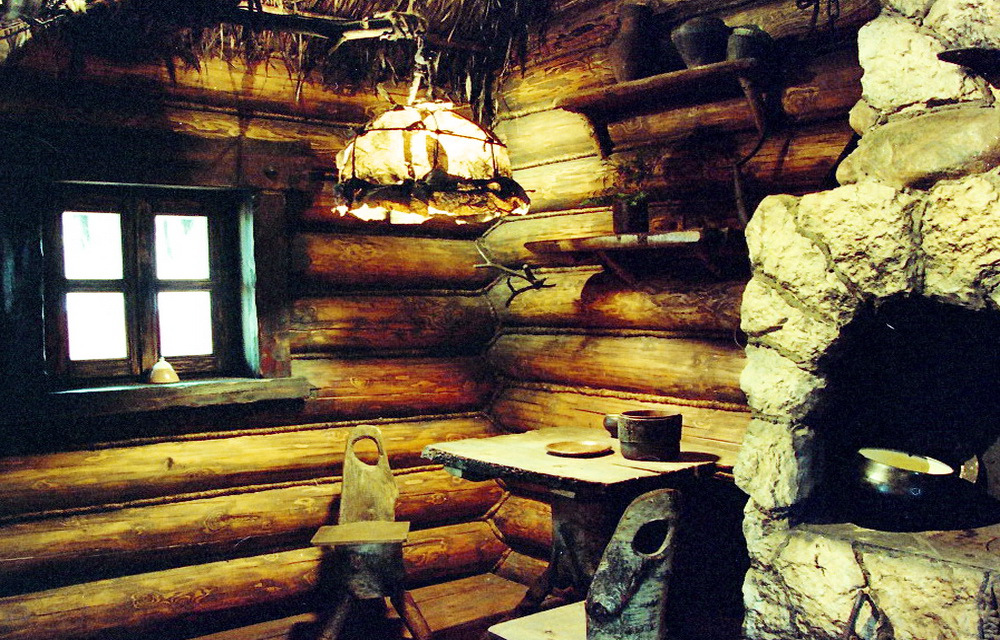 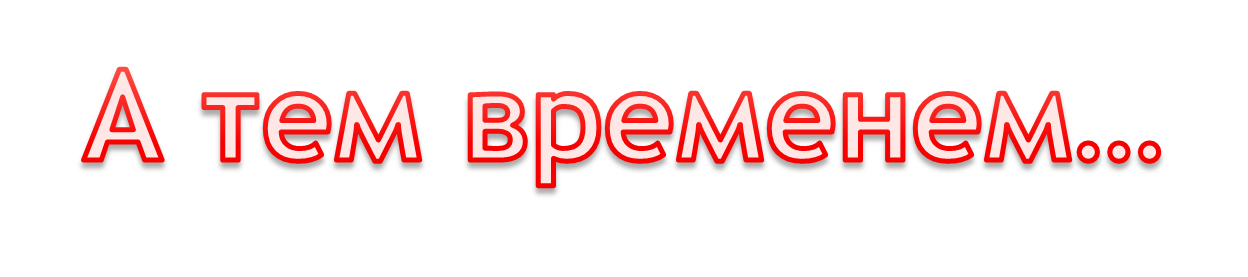 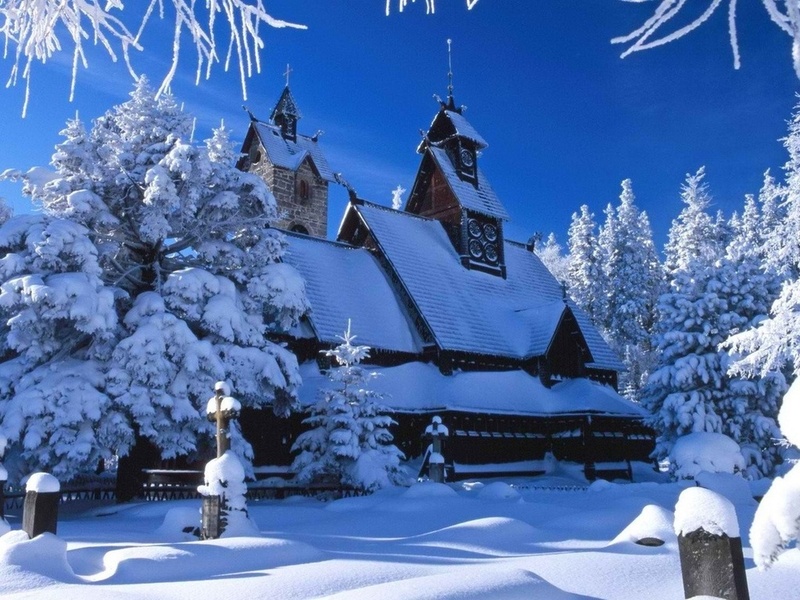 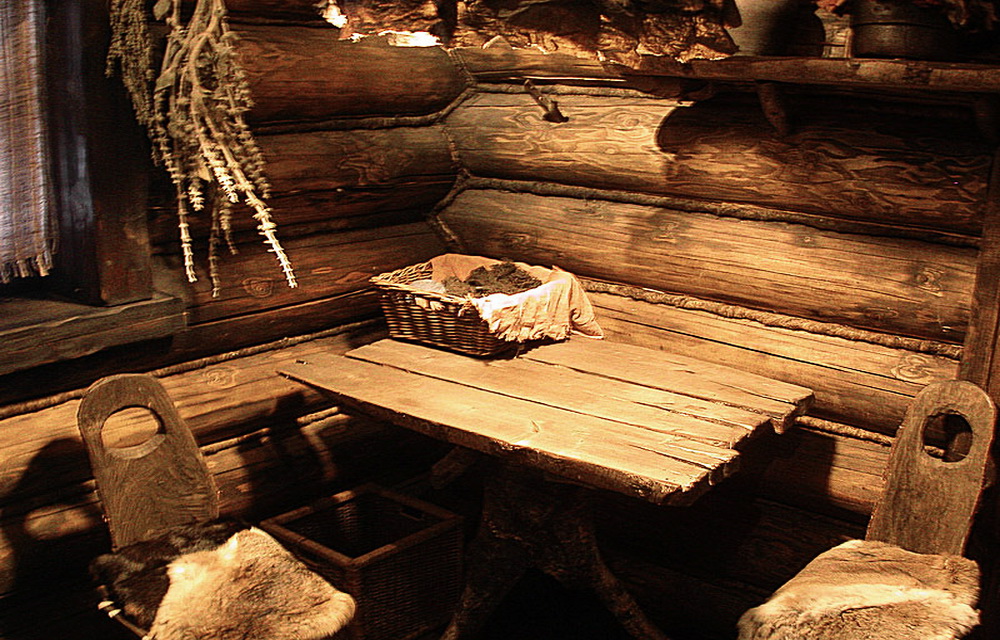 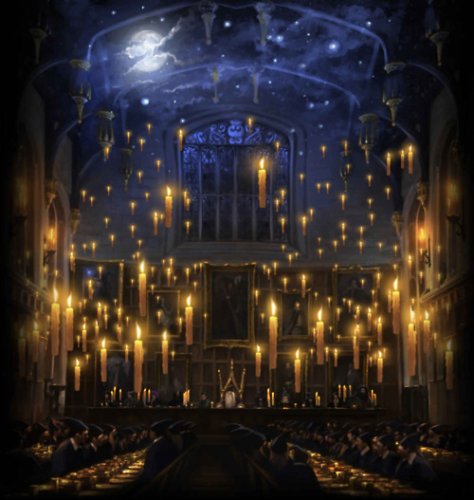